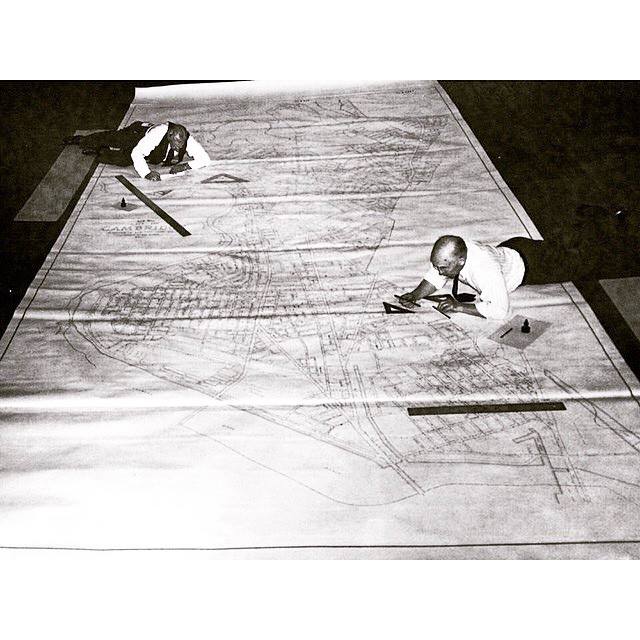 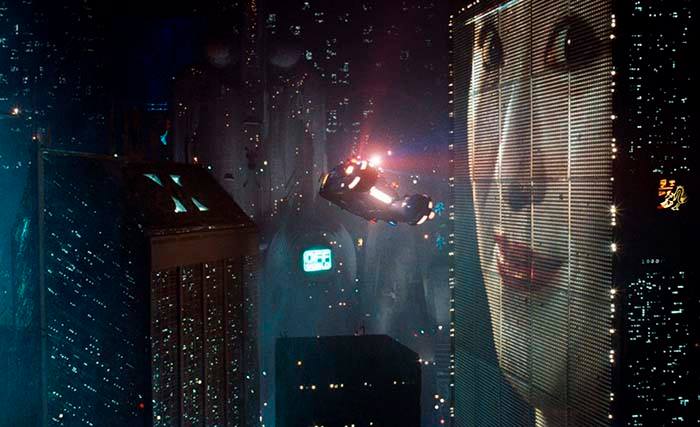 PROJECTAR EN ELS PAISATGES CONTEMPORANIS
Tap Puc ETSAV UPC Quatrimestre de Tardor
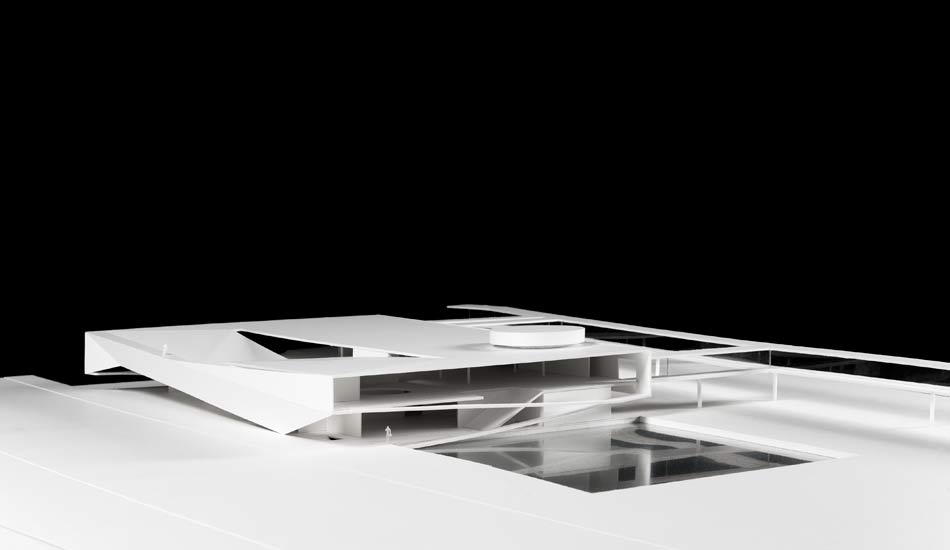 Lisbon’s cruise terminal_JL Carrilho da Graça_2010
ARQUITECTURES PEL WATERFRONT _ ARQUITECTURA MIXED USE _ PORTA MARITIMA _ TERMINAL MARITIMA _ ESPAIS URBANS DEL PORT I LA BADIA D’AJACCIOProfessors del quatrimestre de tardor _ Franc Fernández _ Carles Llop _ Catalina SalvàProfessors Workshop a Ajaccio _ Katia Malboroda Cesari – Directrice CAUEZAhttp://tapf.50webs.com
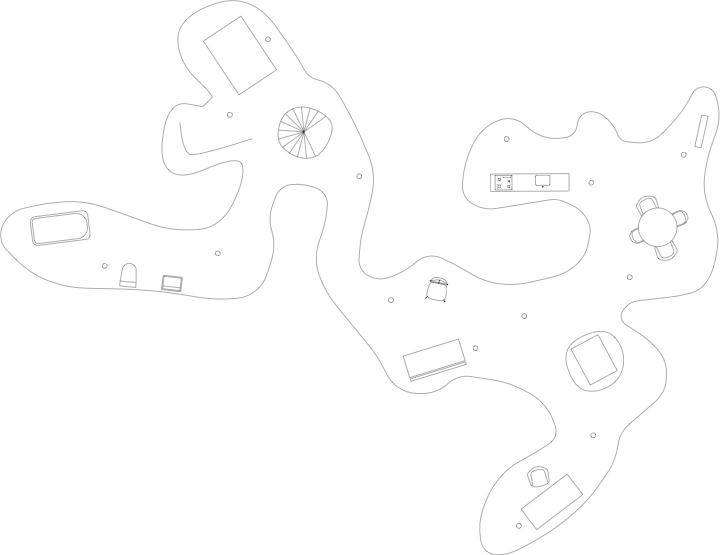 OBJECTIUS DEL TAP
Experimentar sobre noves formes per als programes complexos 'mixedforms’.

Projectar espais d'habitabilitat entorn a les infraestructures.

Crear nous paisatges 'Landscape Design’, 'Landscape Urbanism’ 

Explorar sobre formes i estructures d'espais arquitectònics de la ciutat tridimensional.

Projectar aprofundint en les noves tècniques constructives, sostenibilitat ambiental.

Explorar sobre les diferents estratègies per a la regeneració urbana, àrees urbanes en transformació.

Utilitzar la reprogramació com a postura de concreció de l'arquitectura contemporània.

Nous espais complexos, reflex de les noves dinàmiques i estils de vida en les diferents formes de ciutat.

Treballar amb el principi de gestió de recursos.

Treball multidisciplinar,emmarcat en les necessitats i oportunitats del context sociocultural i econòmic de la realitat en què vivim, a través del compromís professional.

Fonamentar el nostre treball sobre el principi d’actuar local - pensar global.

Facilitar tècniques i eines de projectació.
A Tower _ Almelo _ 2009 _ Anne Holtrop Studio
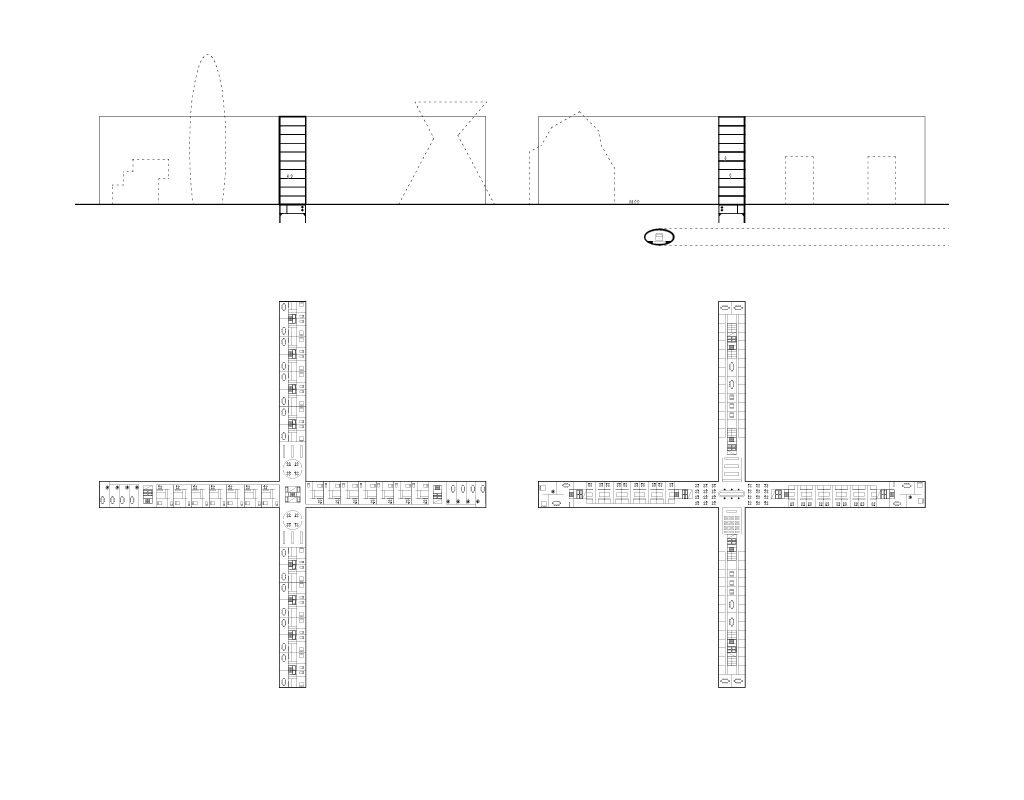 TIC_TEORIA_IMATGES_CONCEPTES
REALITAT, RECREACIÓ, REPRESENTACIÓ.					                               Irma Arribas. Arq Realitat, representació de la realitat, recreació sobre la representació de la realitatLLOC-TOPOS                                                                                                                                                           Catalina Salvà       La creació del lloc, emplaçar-se, situar-se, desvetllar les qualitats del lloc.PROGRAMA I PROJECTE                                                                                                                                 Franc Fernandez        Atributs i qualitats del què és i vol ser l'espai: dispositius per generar espacialitatEl projecte latent en el lloc i en les qualitats de l'habitabilitat, els ordres implícitsMÈTODE VS INSPIRACIÓ                                                                                                                                 Franc Fernández                                                                                                                                                                                        Elaborar els arguments del projecte. Explorar, instrumentar: Procediments i utilitats de projecteSUPERILLES I MIXED US                                                                                                                                            Carles LLopHabitabilitat, Activitat, Mobilitat  vs usosPAISATGES CONTEMPORANIS – ESPAI PUBLIC                                                                                          Franc FernandezNOVES FORMES DEL HABITAR – HABITATGES                                                                                           Franc Fernandez   ESTACIÓ MARITIMA A BARCELONA                                                                                                                          Joan Roig  REGENERACIÓ URBANA I MOBILITAT                                                                                                                   Carles LLop
Daejeon_2005_OFFICE_Kersten Geers_David Van Severen
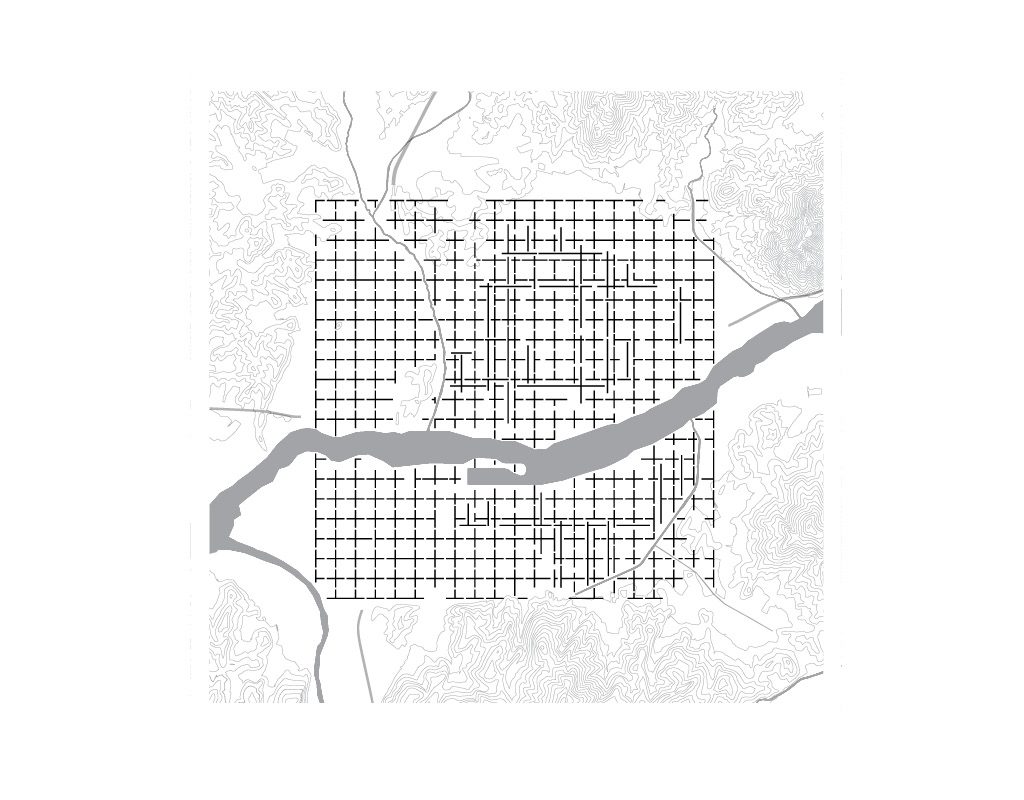 Daejeon_2005_OFFICE_Kersten Geers David Van Severen
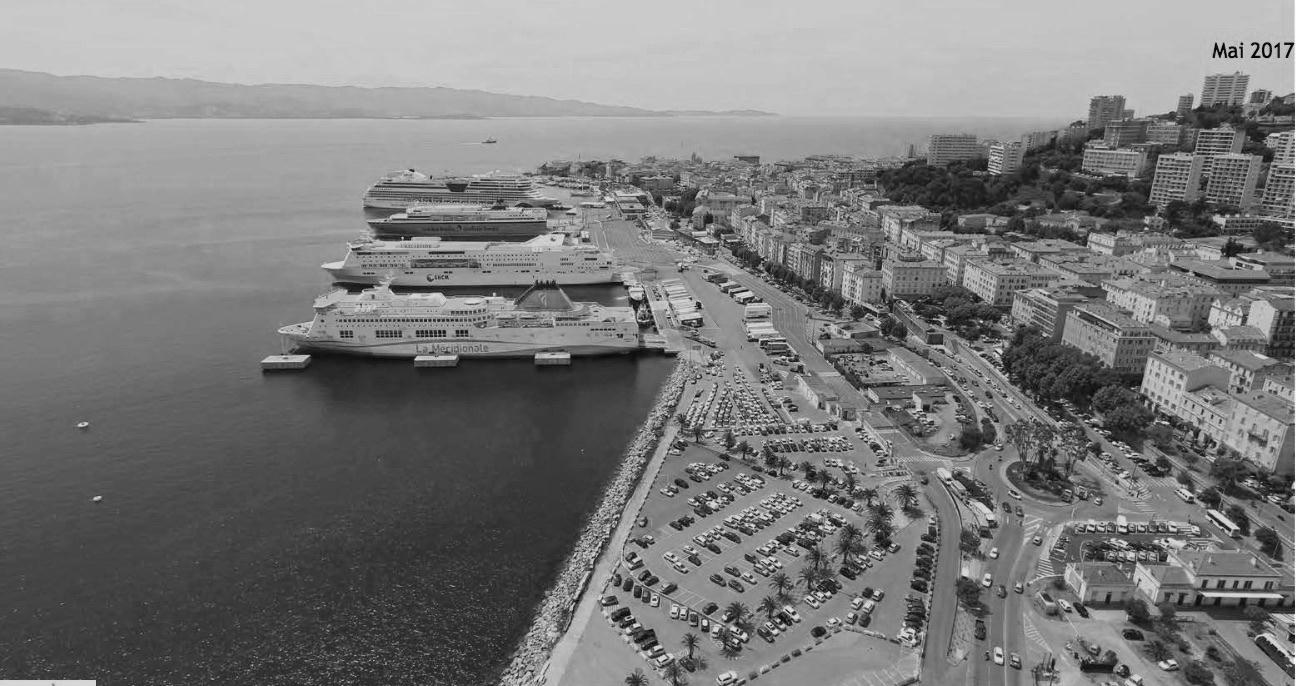 Foto facilitada pel CAUE Ajaccio_Corcega
AJJACCIO_ARQUITECTURES PER EL WATERFRONT
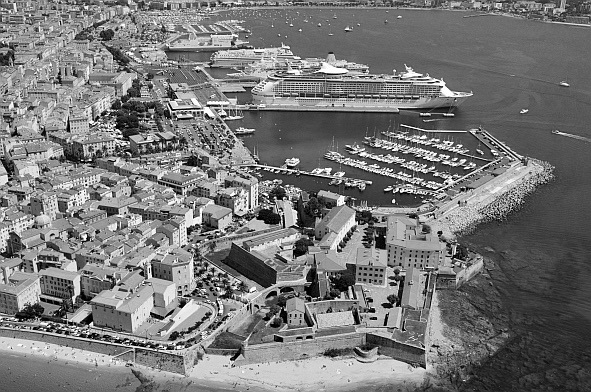 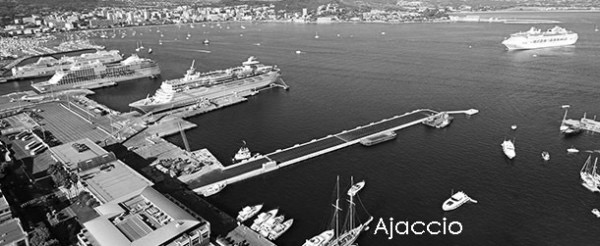 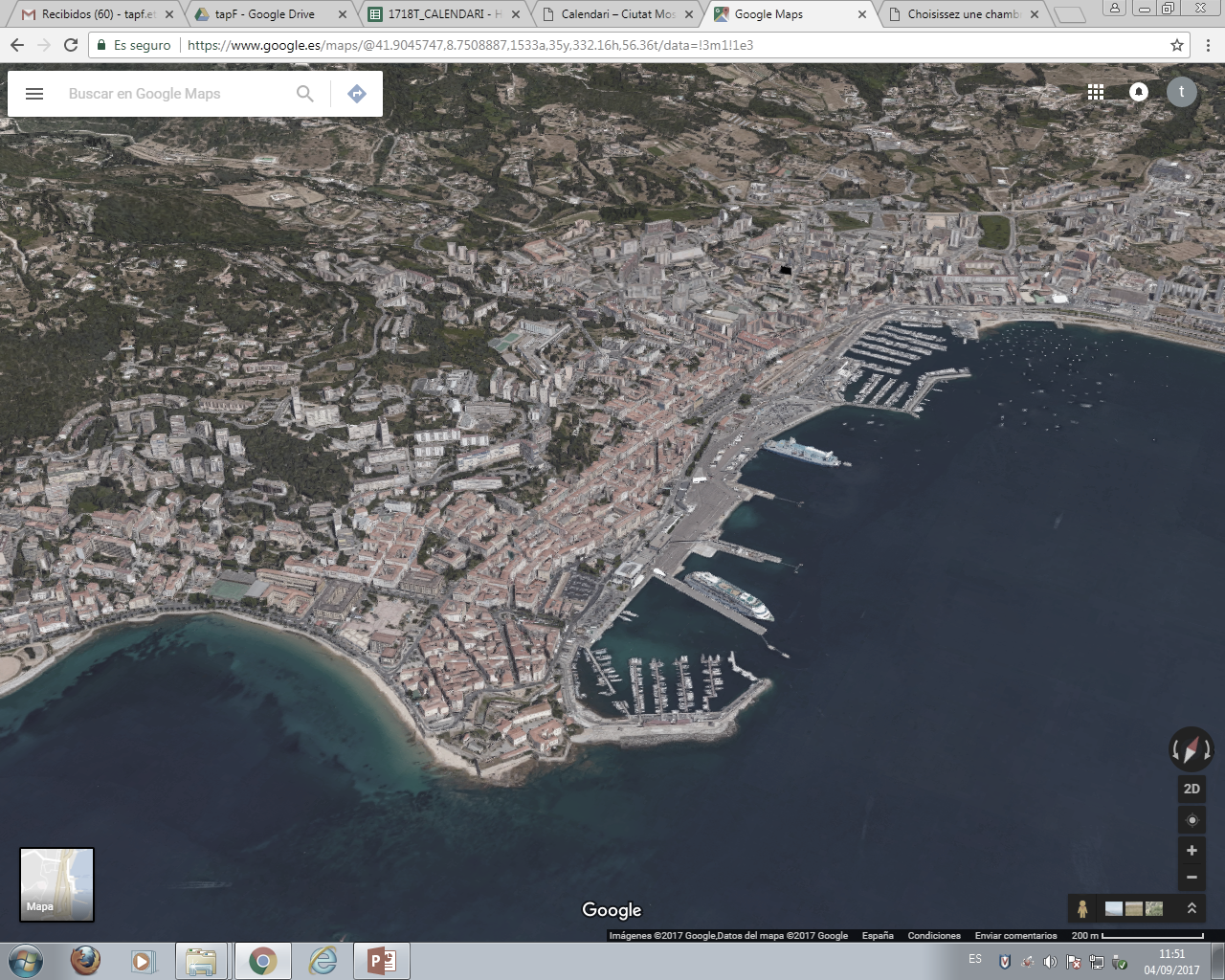 NOVES ARQUITECTURES PER A LA GESTIÓ DE LA MOBILITAT MARÍTIMA NOUS HABITATGES. NOVES ARQUITECTURES: espais per nous estils de vida i noves formes de l’habitat. Arquitectures d’habitatge, cohousing,, equipament, i espais de ciutat productiva.  ESPAI URBÀ DEL WATERFRONT DE LA BADIA NOUS EQUIPAMENTS I ESPAIS DE LA MOBILITAT:  nous equipaments per la mobilitat com a servei (MaaS) i el Personal Rapìd Transit (PRT). ARQUITECTURES ESTRATÈGIQUES DE NOVA CENTRALITAT /MIXEDS USE: dotacions, equipaments i espais lliures de proximitat en espais de nova centralitat al llarg de l’eix. TRANSVERSALITATS I PASSATGES DE LA CIUTAT AL MAR: Articulacions i entravessaments, connexions als espais del transport,... MICROPOLS I INTERCANVIADORS URBANS DE MOBILITAT: intercanviadors urbans i nous espais públics contemporanis entorn la mobilitat i el desplaçament des dels barris i la metròpolis.
PROGRAMA PER EL QUATRIMESTRE
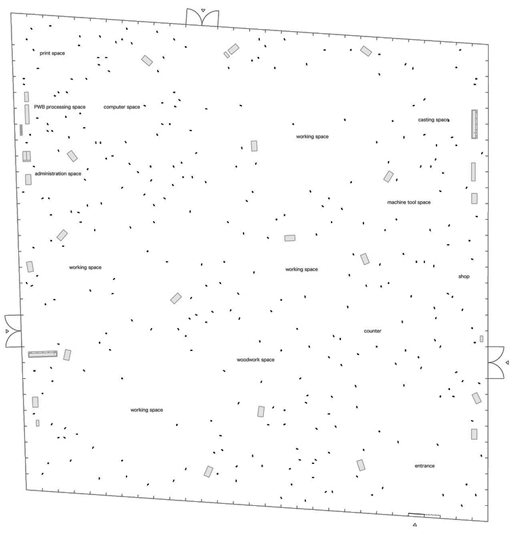 Kanagawa Institute of Technology_ 2010_Junya Ishigami
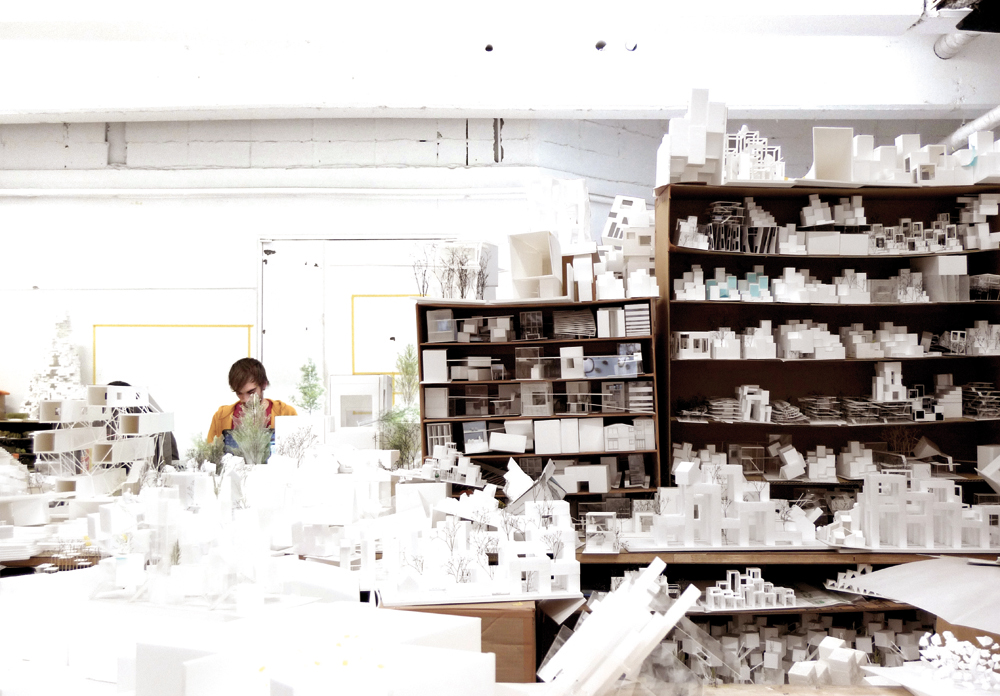 Sou Fujimoto Studio
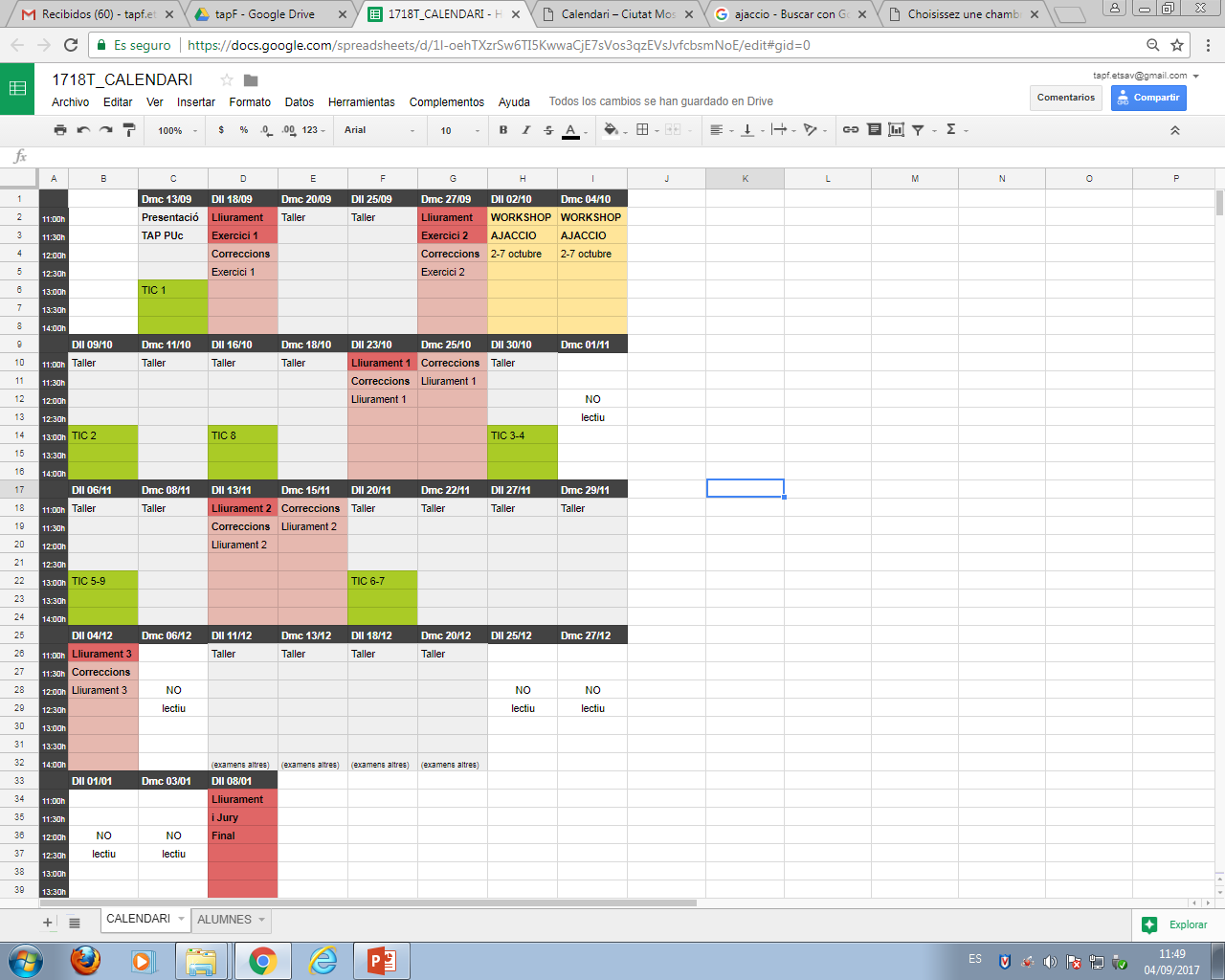